Academy as Network
Greg Niemeyer, Artist, UC Berkeley
Co-founder, Berkeley Center for New Media
Institutional Blindness
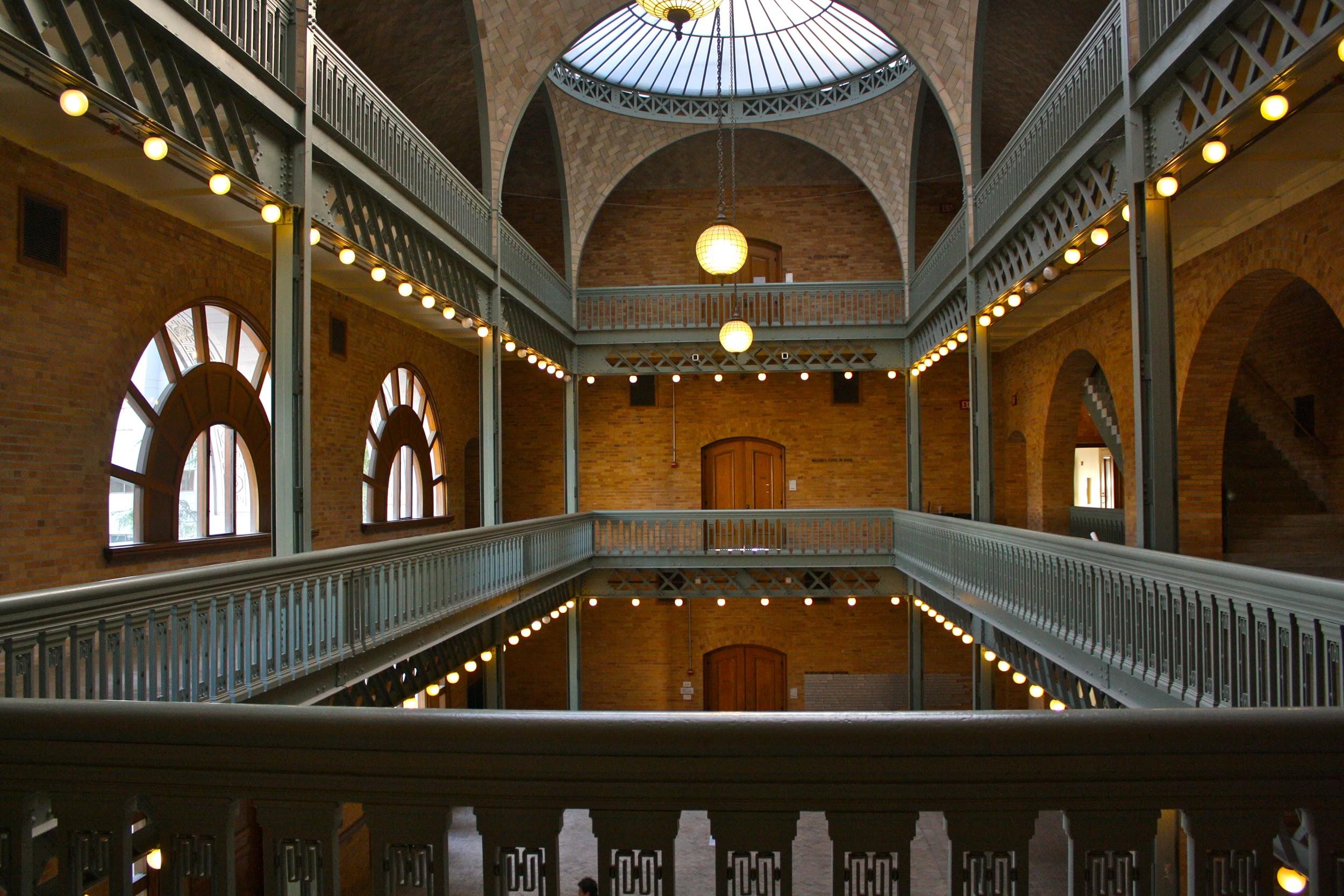 William Randolph Hearst has "lessend no man's store"
Food
Why I am here now.
Scott
Rettberg
University of Bergen
BCNM
Director
Greg
Niemeyer
Alex Saum Pascual
eLit
Norway
New Media
Spanish
UC Berkeley
PederSather
Sather
Grant
World
Edges and Nodes
Within:History
Community
Beyond: Technology
Within:History
Body
Beyond: Technology
Within:History
Self
Beyond: Technology
Food
Why I am here now.
Scott
Rettberg
University of Bergen
BCNM
Director
Greg
Niemeyer
Alex Saum Pascual
eLit
Norway
New Media
Spanish
UC Berkeley
PederSather
Sather
Grant
Food
What I can say.
Scott
Rettberg
University of Bergen
BCNM
Director
Greg
Niemeyer
Alex Saum Pascual
eLit
Norway
New Media
Spanish
UC Berkeley
PederSather
Sather
Grant
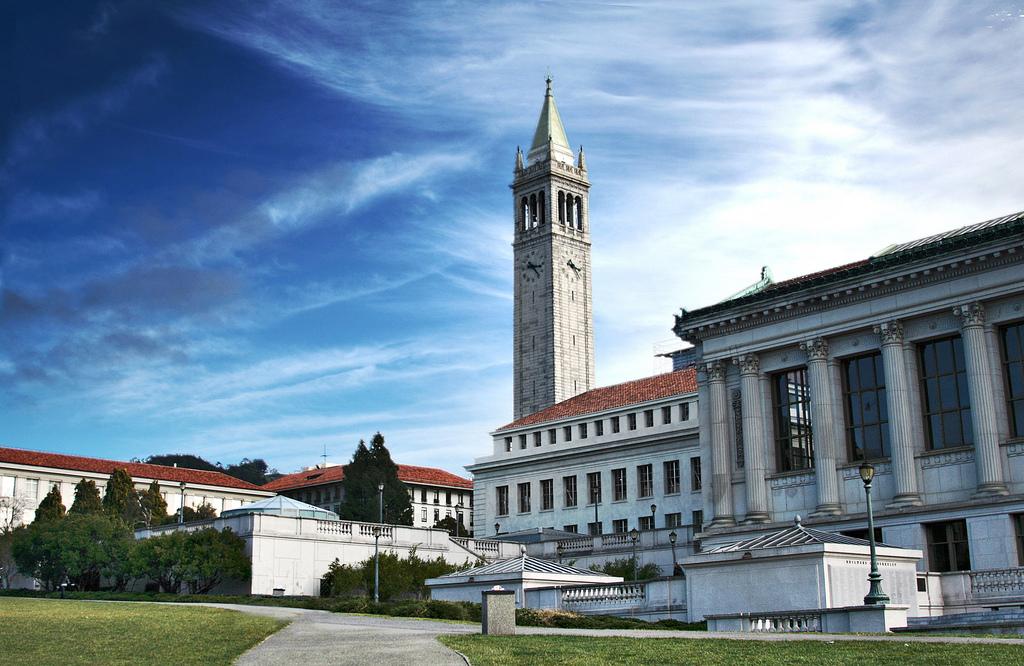 UC Berkeley
The Central Perspective
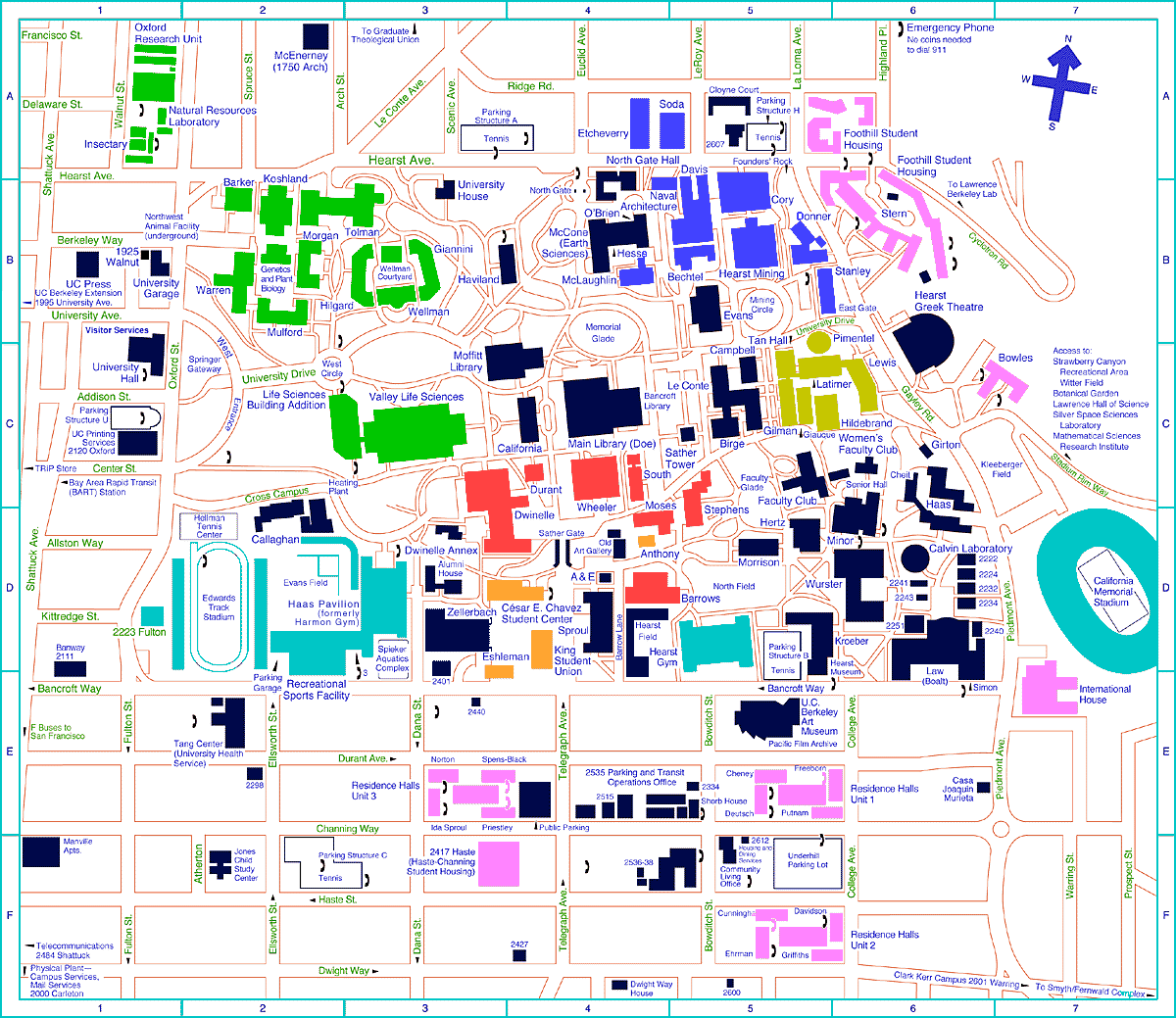 UC Berkeley
The Satellite Perspective
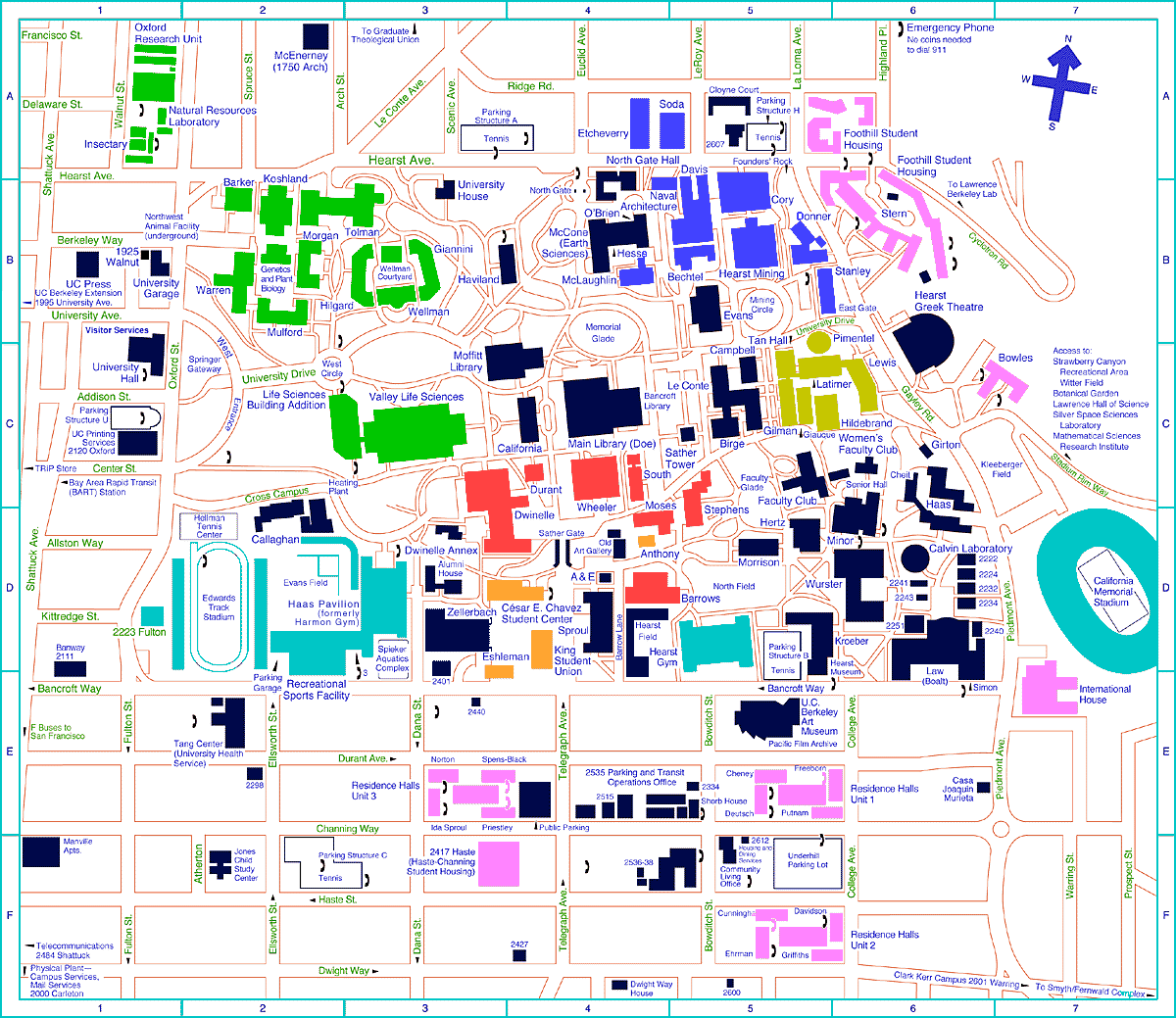 UC Berkeley
Foods
Hiking
Machines
Music
The Network perspective offers much potential, 
if we can figure out who tends to the edges.

There are edge figures in each department.

There are unrealized potentials in each department.

There are.
Biologies
Maths
Transport
Cultures
Arts
Sports
Family
Housing
Housing
Music, People,
Candy
Food
Onwards to Media
Scott
Rettberg
University of Bergen
BCNM
Director
Greg
Niemeyer
Alex Saum Pascual
eLit
Norway
New Media
Spanish
UC Berkeley
PederSather
Sather
Grant
New Media is Media Innovation
New Media
Cultural impact of new media on human experiences
Physical and physiological impact of new media
Data culture, empowerment vs. disemancipation 
Network aesthetics, network perspective
Ethical and moral issues (drones, bioengineering, privacy)
New media literacy (civic culture, SOPA, PIPA)
Media innovation (Tools over content)
Dissemination through practice, publication and education
Fabrication methods (makerspace)
Logic and the incompu (Parisi)
Food
BCNM structure
Scott
Rettberg
University of Bergen
BCNM
Director
Greg
Niemeyer
Alex Saum Pascual
eLit
Norway
New Media
Spanish
UC Berkeley
PederSather
Sather
Grant
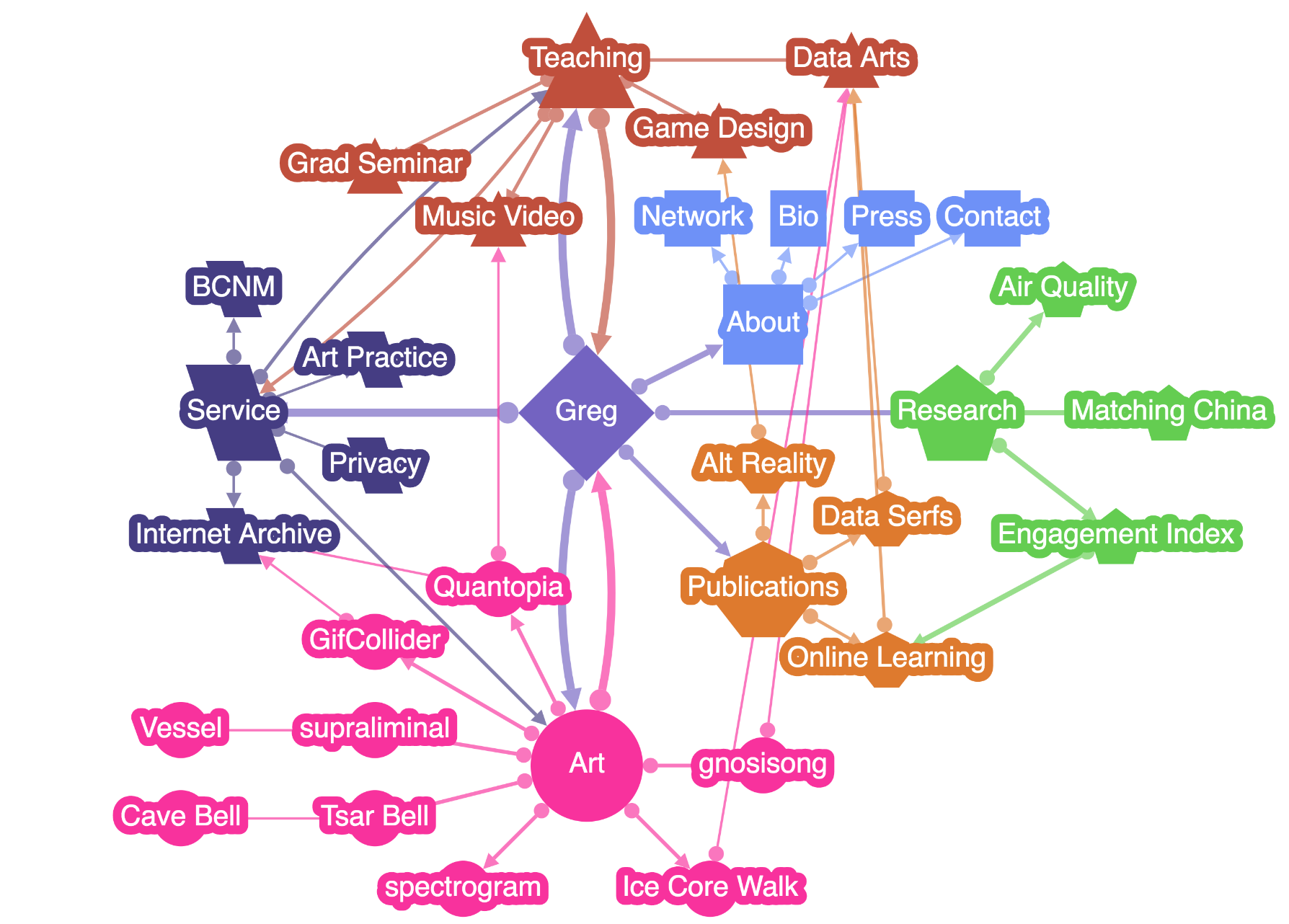 gregniemeyer.com
Food
Onwards to me
Scott
Rettberg
University of Bergen
BCNM
Director
Greg
Niemeyer
Alex Saum Pascual
eLit
Norway
New Media
Spanish
UC Berkeley
PederSather
Sather
Grant
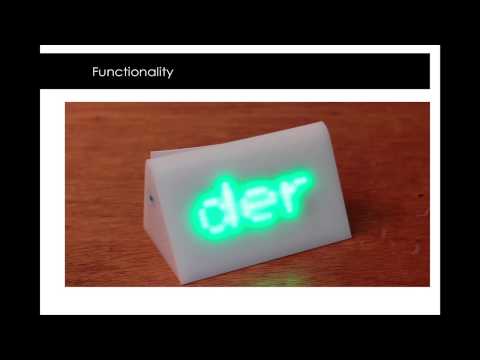 Lark Buckingham, MFA, BCNM 2016
Berkeley Center for New Media
BCNM
Founded 2006
Name: Should be Media Innovation Network, but that sounds mean.
Budget: $200,000 per year, funded by central administration
Faculty: 3 faculty at 50%
Staff: 1 Executive at 80%, 1 Director at 25%
Degree: Extension of Ph.D. program called "Designated Emphasis in New Media" and extension of Masters program called "Certificate in New Media"
Courses: 
4 core courses and 4 optional courses
about 2 summer courses 
Lecture Series: 
Art, Technology and Culture, 
History and Theory of New Media
Exhibits and Conferences: 2-3 per year
Grants: Faculty grants around $25,000 per year, Student grants about $50,000 per year. 
Advisory Board: Restructuring...
The Edges are functionally different from the Nodes:
No Boundaries
No Judgement
No Hierarchy
No Ownership
No Control

Yes Engagement
Yes Validation
Yes Participation
Yes Inclusion
Yes Experimentation

BCNM is an edge, but looks like a node.
Machines
CS, EE, Information
Industry
Biology
Math
Rhetoric, Spanish, 
Humanities
BCNM
Art, Design, Architecture
Service
Music
Social
BCNM Governance
BCNM
Not attached to any school because that would overfit its mission
Executive board makes all decisions
BCNM faculty, director, and about 10 faculty and student volunteers are board members
Weekly meetings keep discourse alive
Constant social gatherings after lectures and events
Annual report to central campus administration
Pressure to fall into administrative order: possible administrative homes include new Division of Data Science, and possible Department of Media Studies
Intense web promotion of faculty and student works and outcomes
Metric: per capita cost of students served with a degree: 100000/30 =  $3,333.33
Metric: per capita cost of audience reached with programming: 100000/5000 =  $20.00
Metric: placement of graduates in academic careers: almost 100%
Methods (Personal)
Perception, Analysis, Intention, Action
Facilitation: Convener, Exhibitor, Host, Funder 
Fueler of Connectivity
Initiation, Follow-through, Presentation and Reflection
Methods (Institutional)
In(ter)disciplinarity
Aggregation
Collaboration
Due Process
Organization
Fundraising
Structure
Routine
Support
Outputs
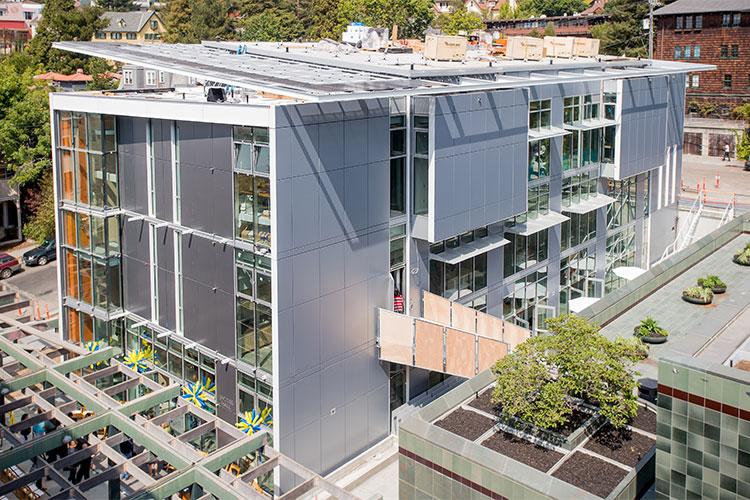 Conferences and Events
Hackathons
Applications
Validation
Degrees
Scholarships
Awards and grants
Social capital
New organizations (Invention Lab, Jacobs, Data Science)
Patents
Startups
Products
Journals, books, software, hardware
White papers
Sponsored research
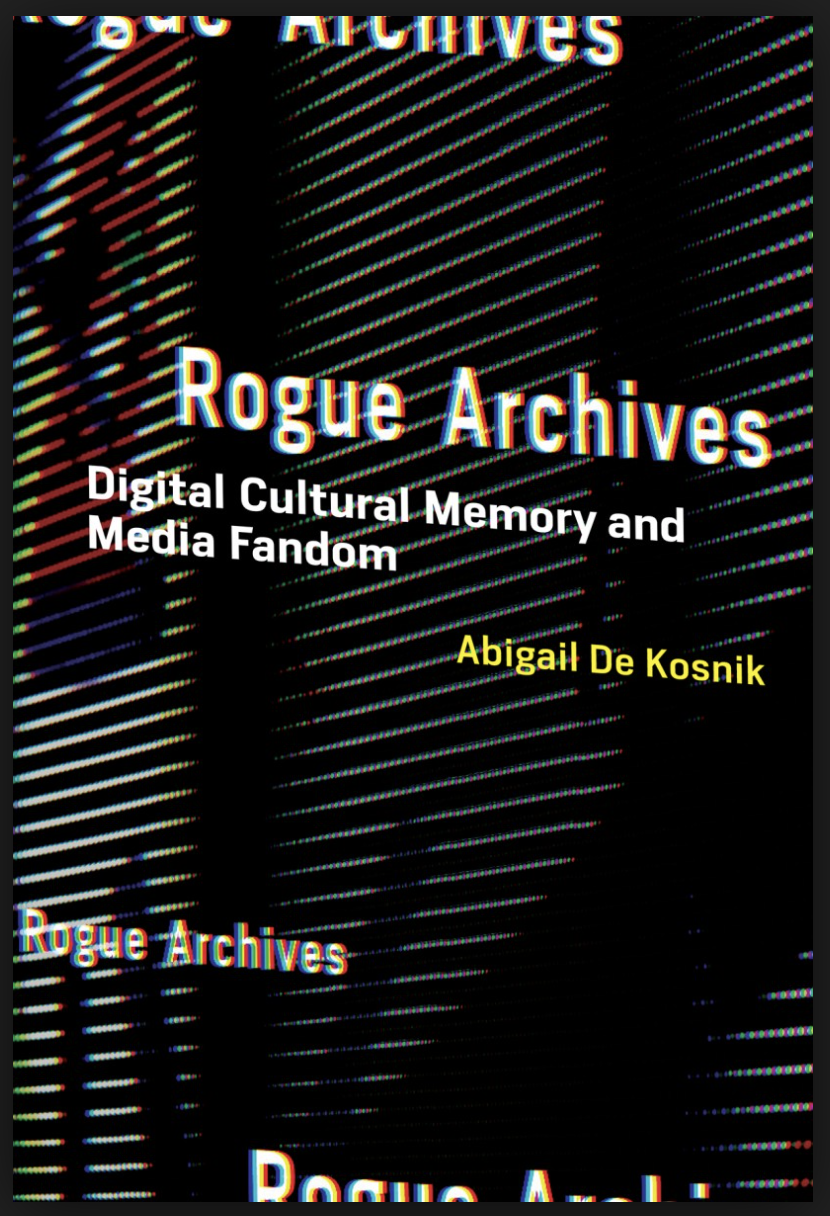 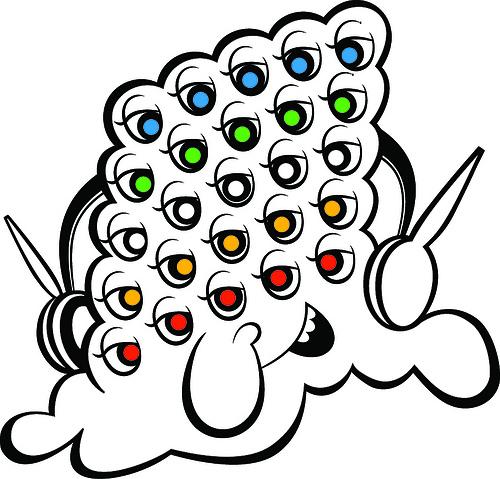 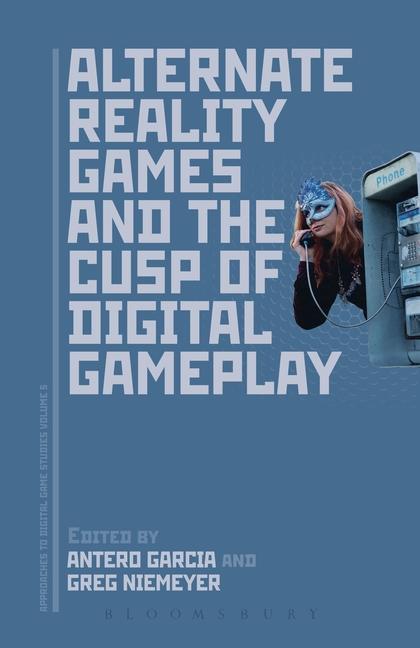 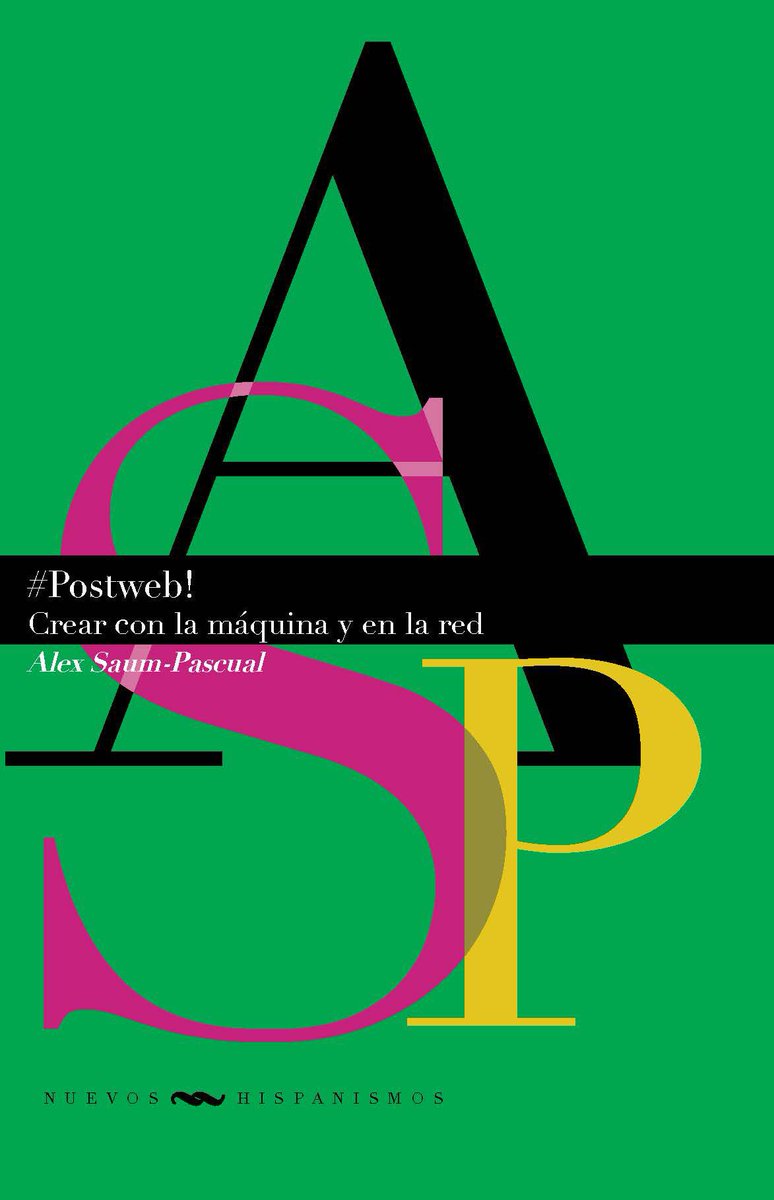 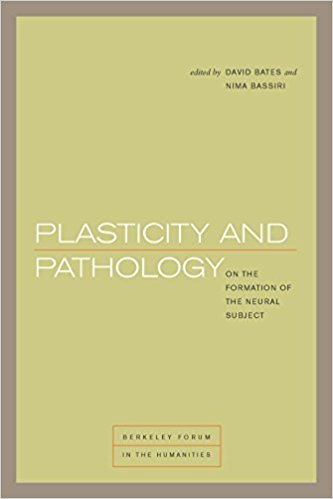 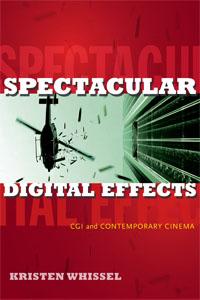 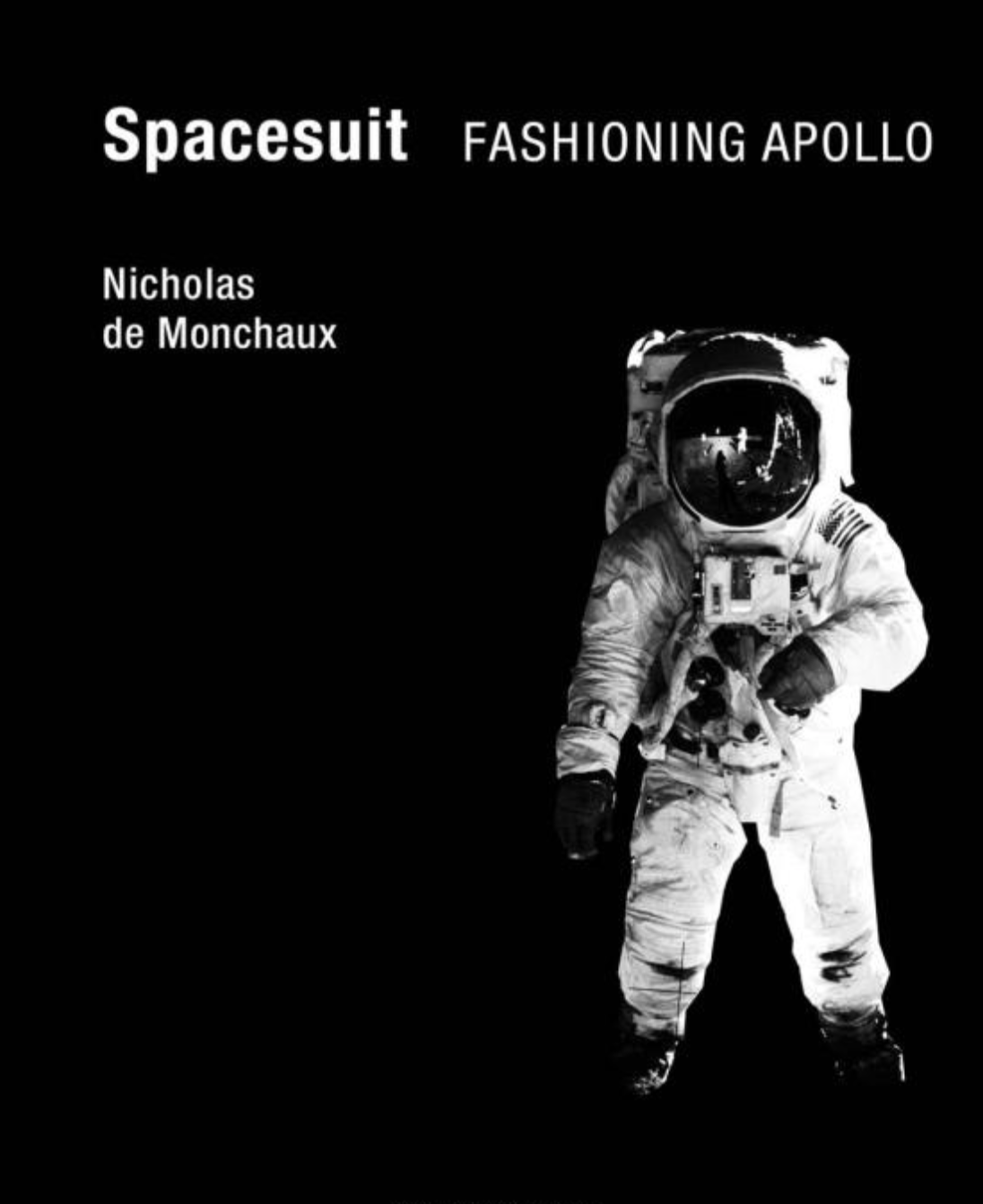 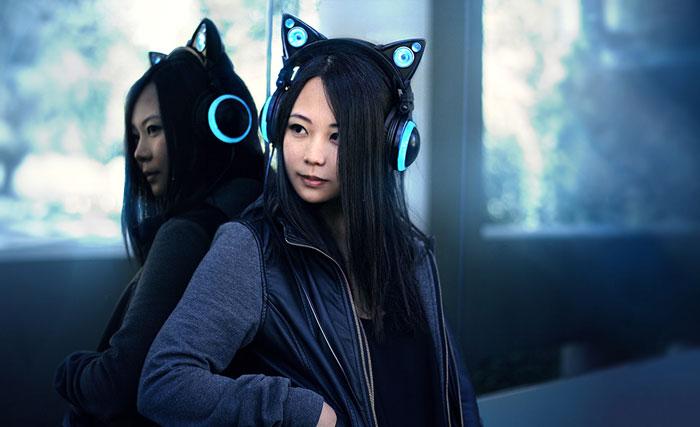 [Speaker Notes: Aclima Air Quality, Axent Headphones
100's of papers per year
about 4 published books per year
about 4 dissertations per year]
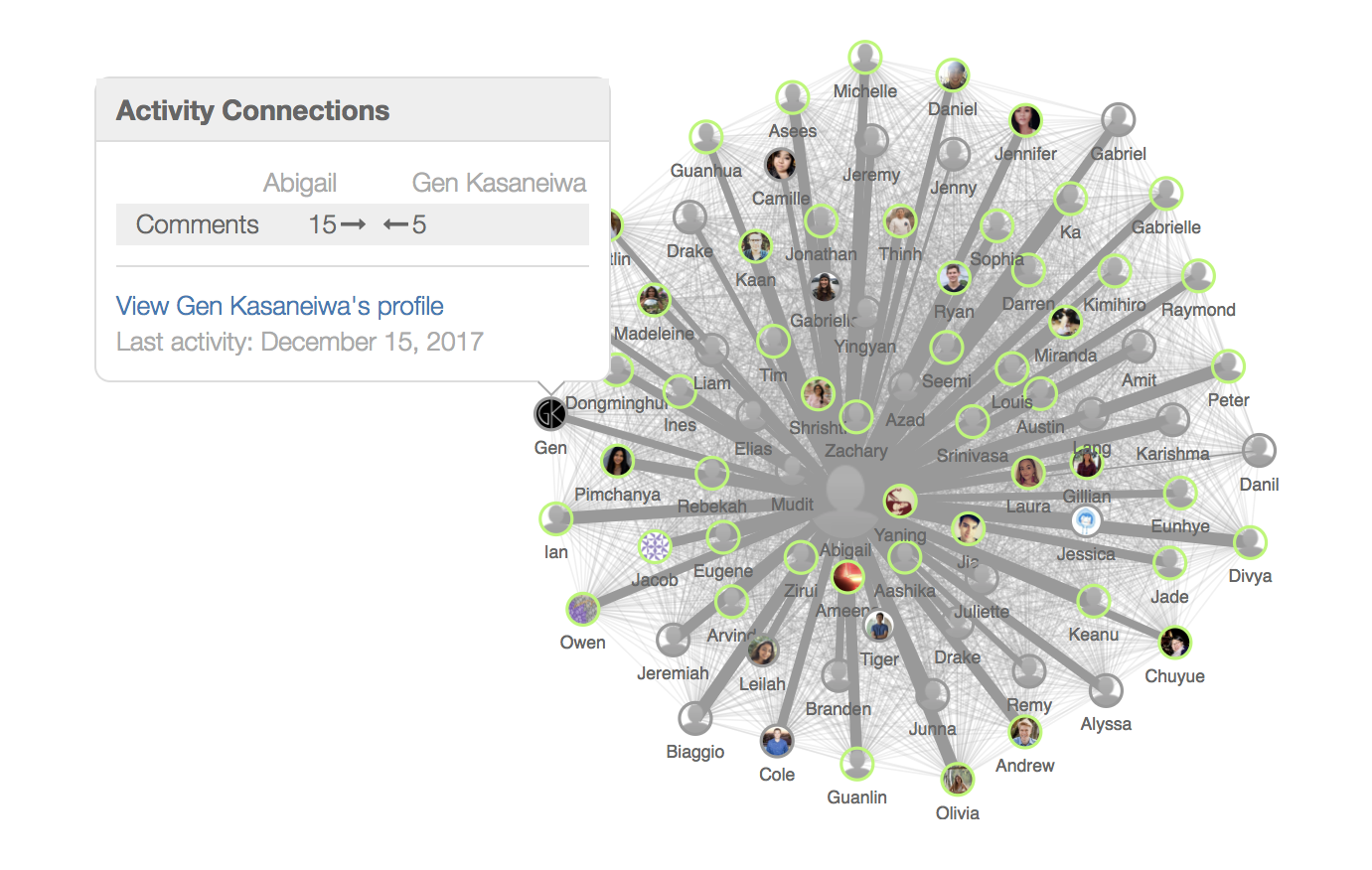 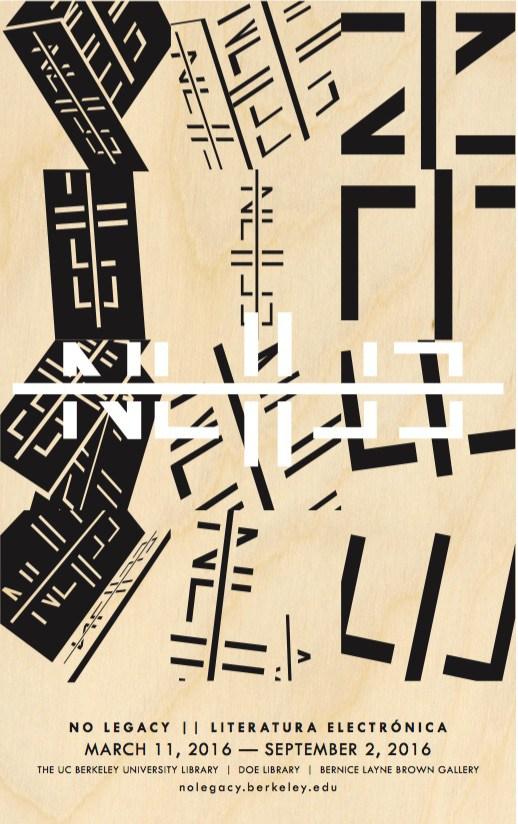 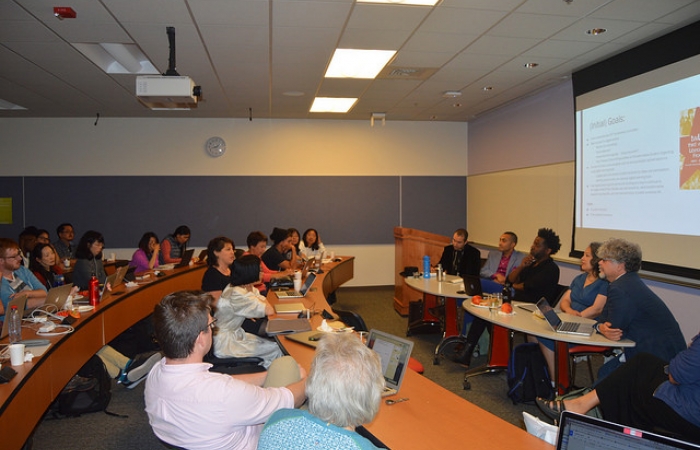 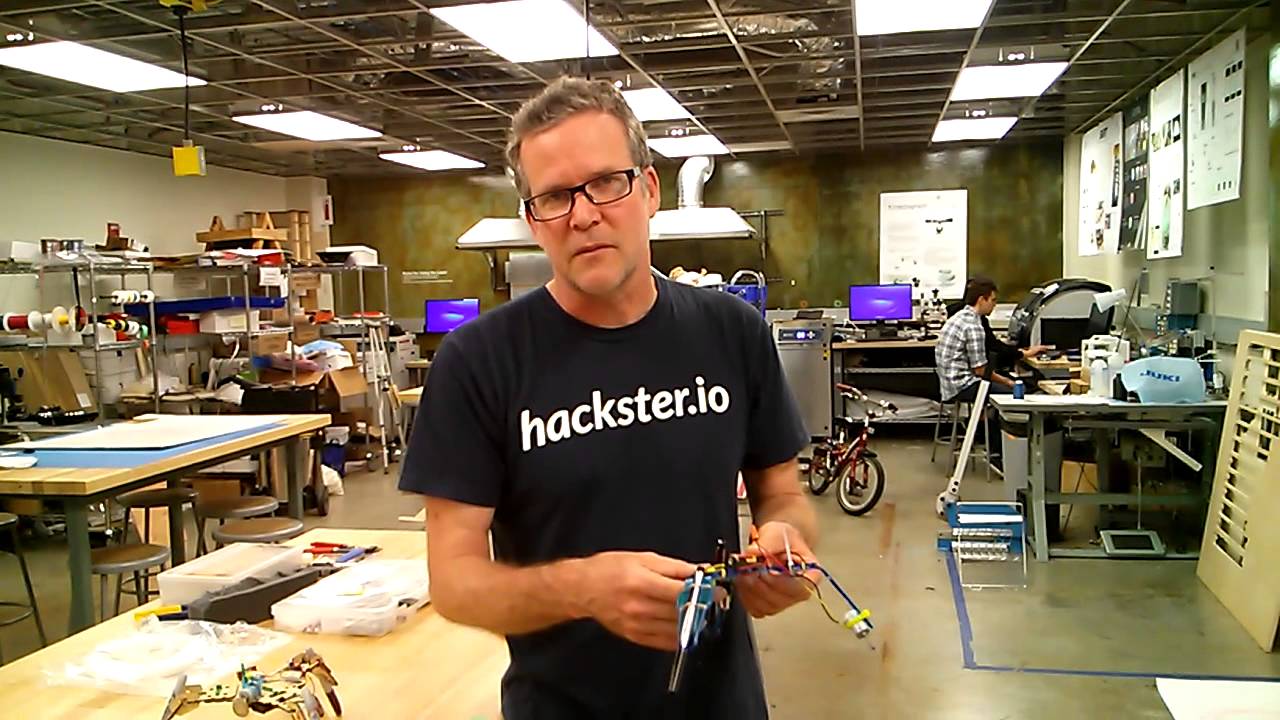 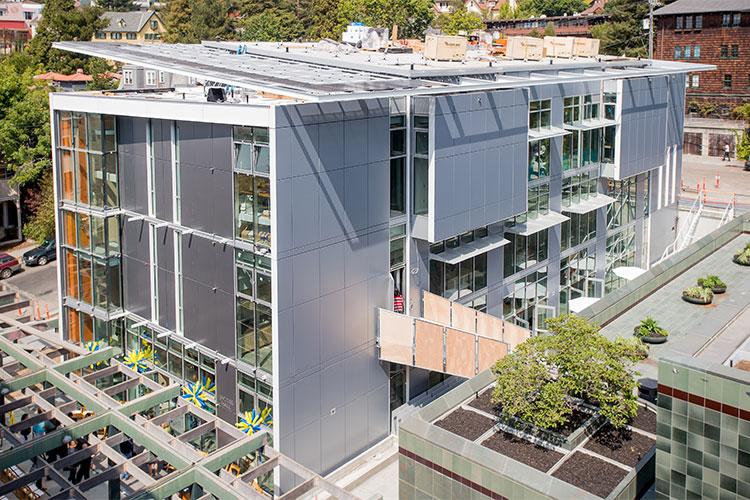 [Speaker Notes: Aclima Air Quality, Axent Headphones
100's of papers per year
about 4 published books per year
about 4 dissertations per year]
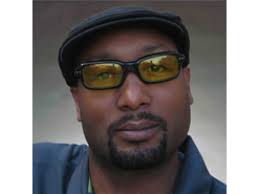 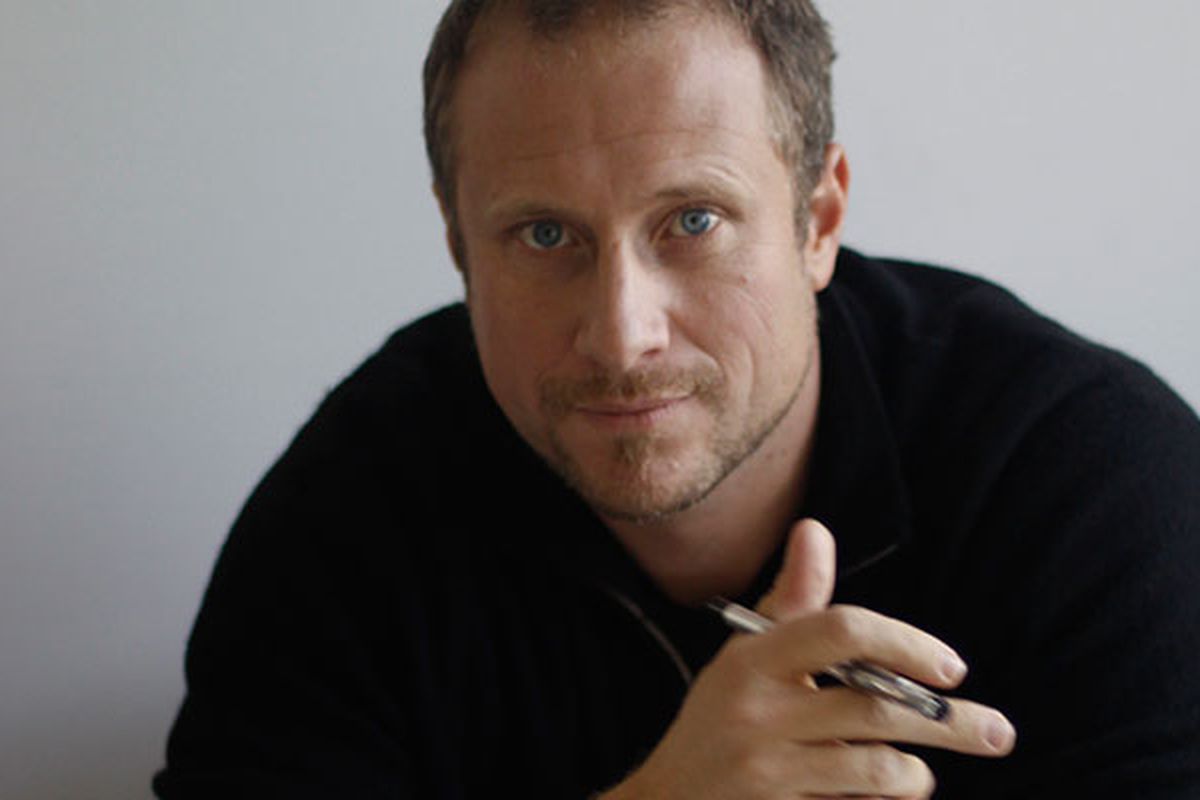 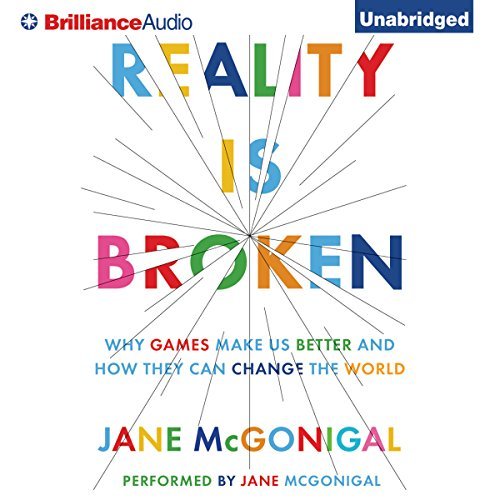 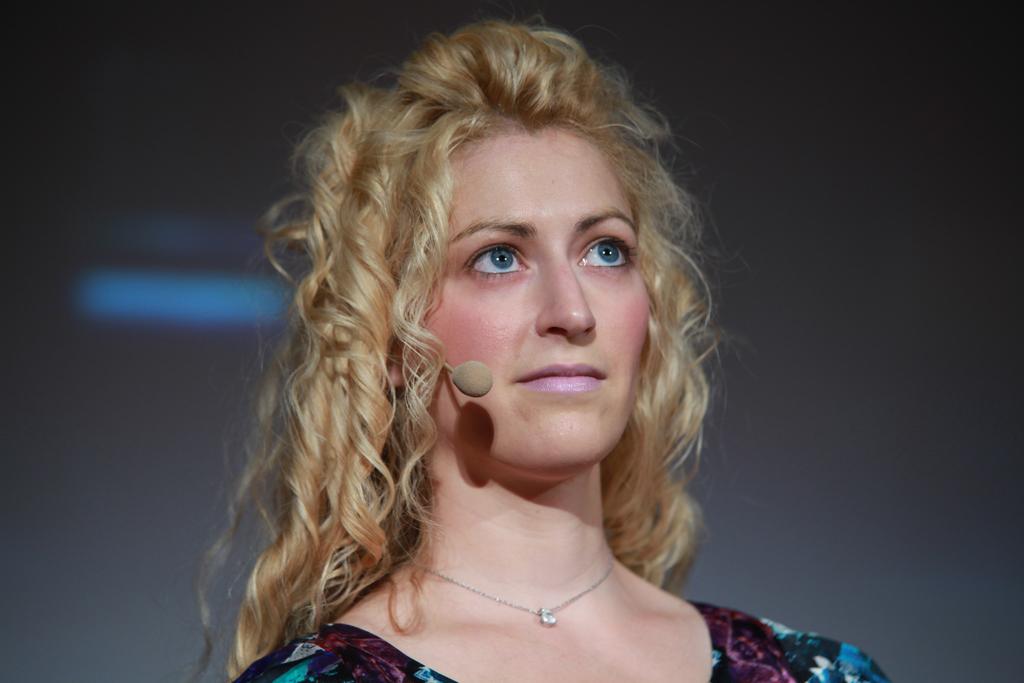 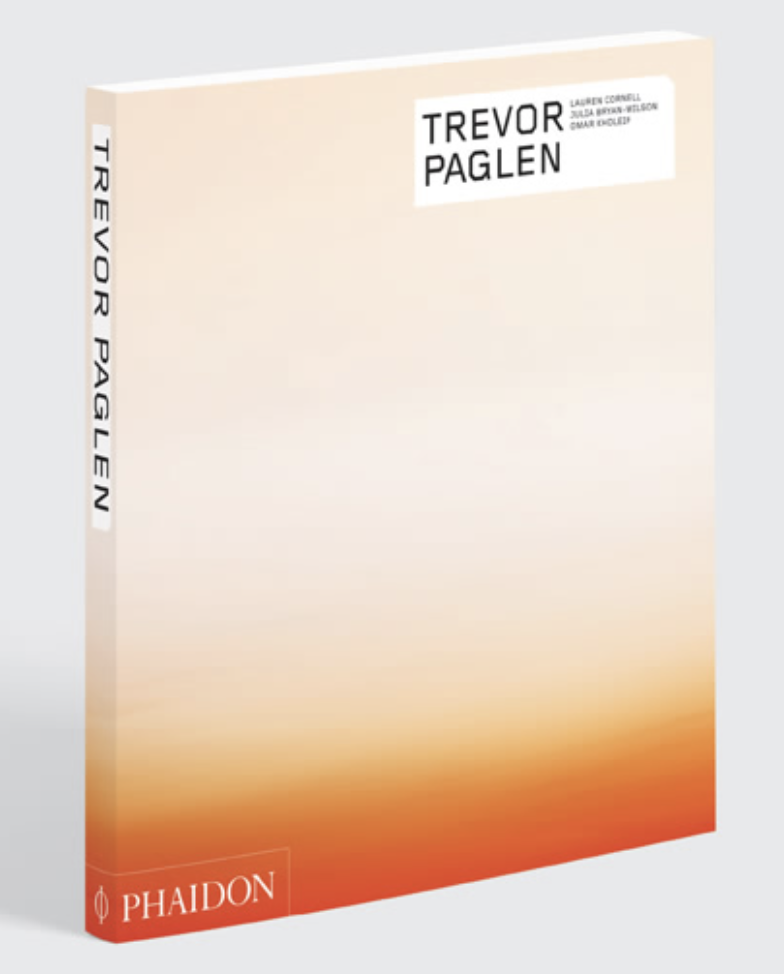 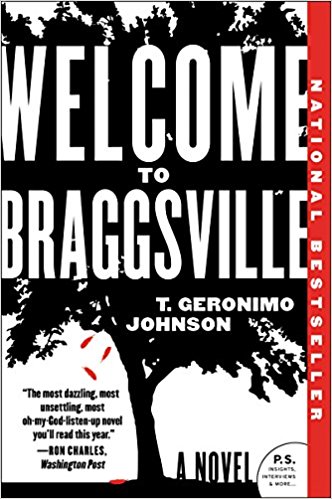 [Speaker Notes: all famous alumni are fiercely interdisciplinary]